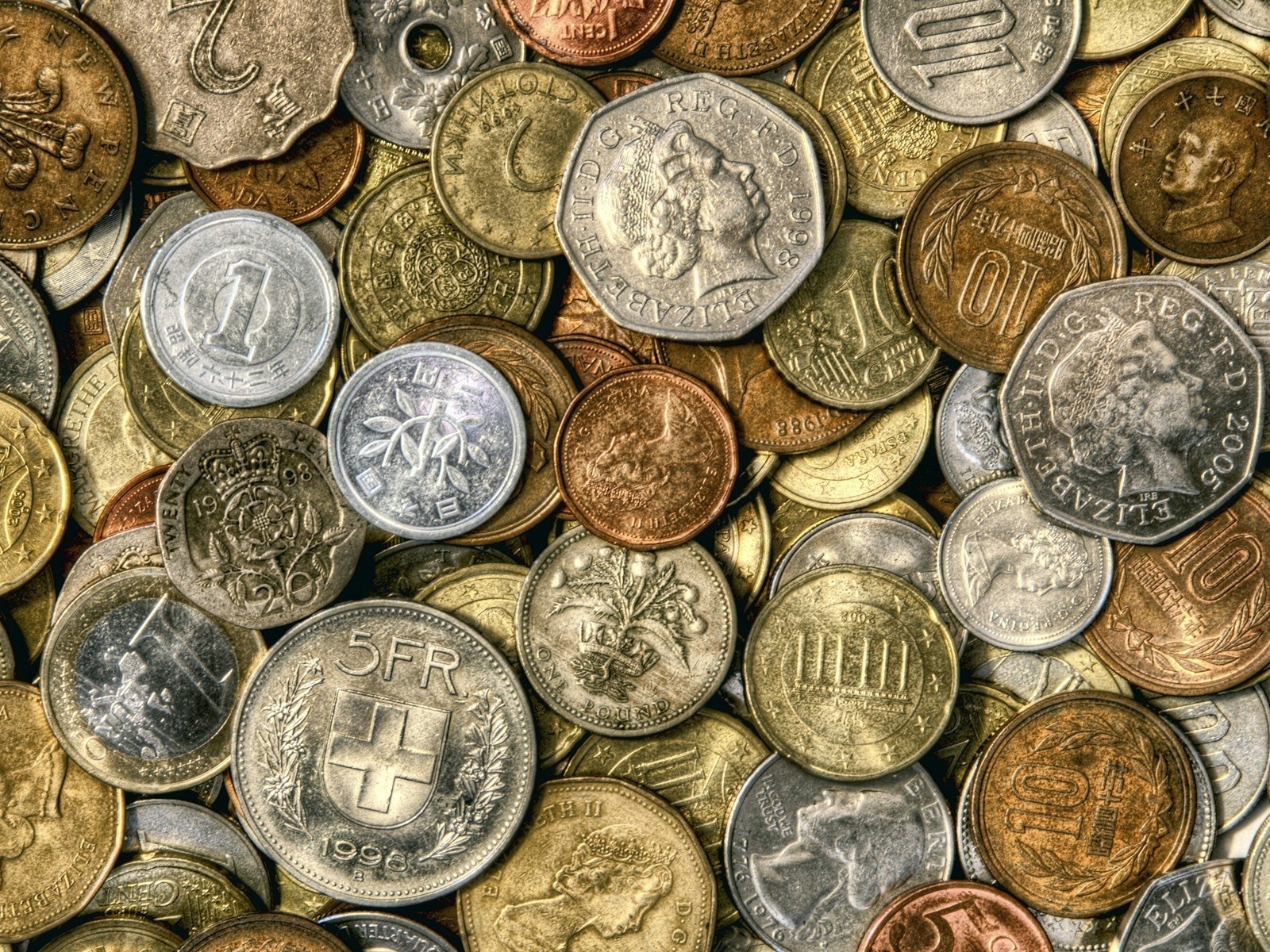 Банкноты и монеты РФ
Исполнитель:
Преподаватель ГАПОУ СО Кировградский техникум ПТС Шестернина М.С.
Части монет
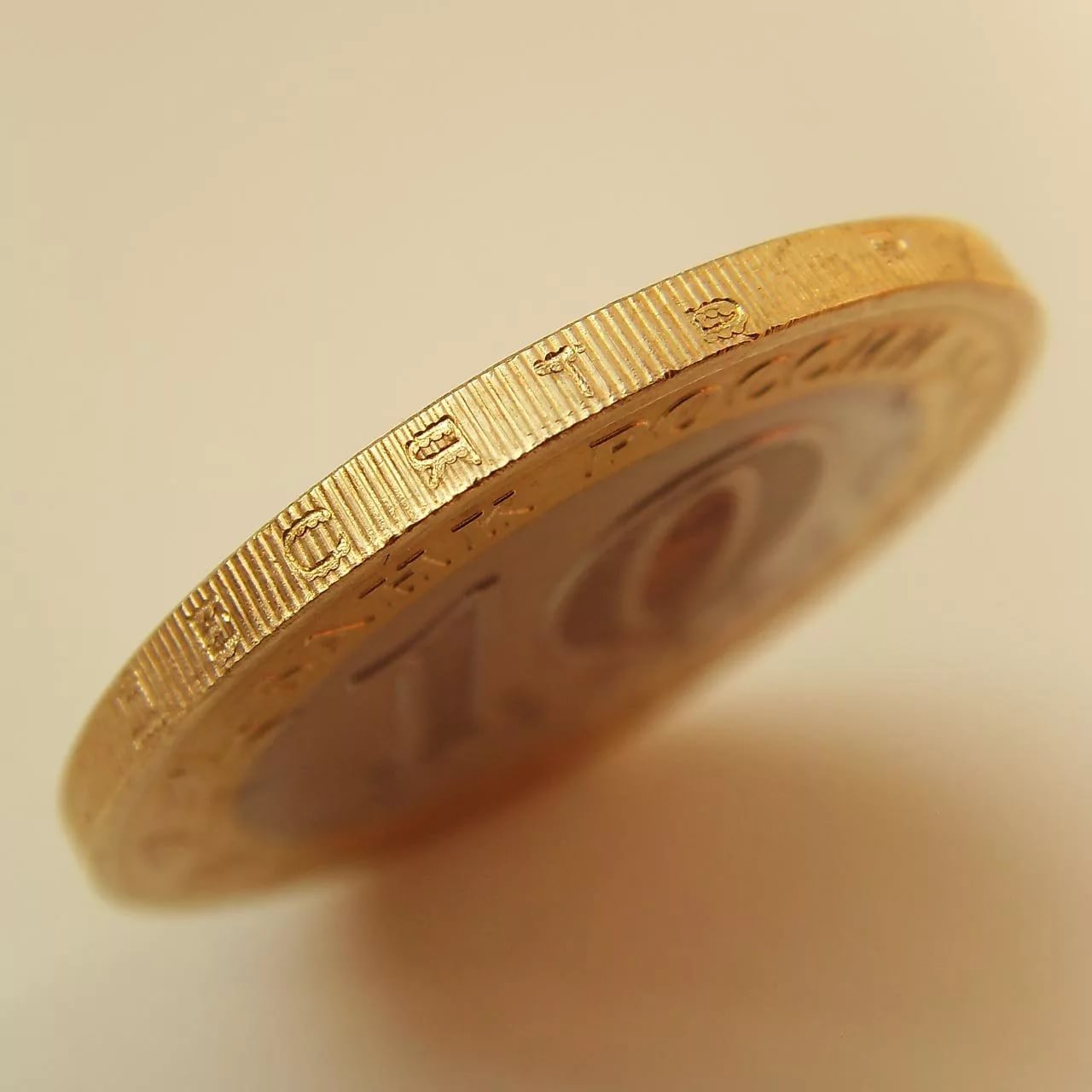 Гурт - ребро монет
Гуртовая надпись -надпись, помещаемая на ребре монеты (гурте). Она обыкновенно обозначает вес, пробу или количество чистого металла в монете, какое-нибудь изречение, девиз страны.
Реверс - оборотная сторона монеты, противоположная аверсу.     Реверсом принято считать сторону с номиналом монеты, хотя бывает, когда сторона с номиналом является аверсом.
Аверс - лицевая, главная сторона монеты.
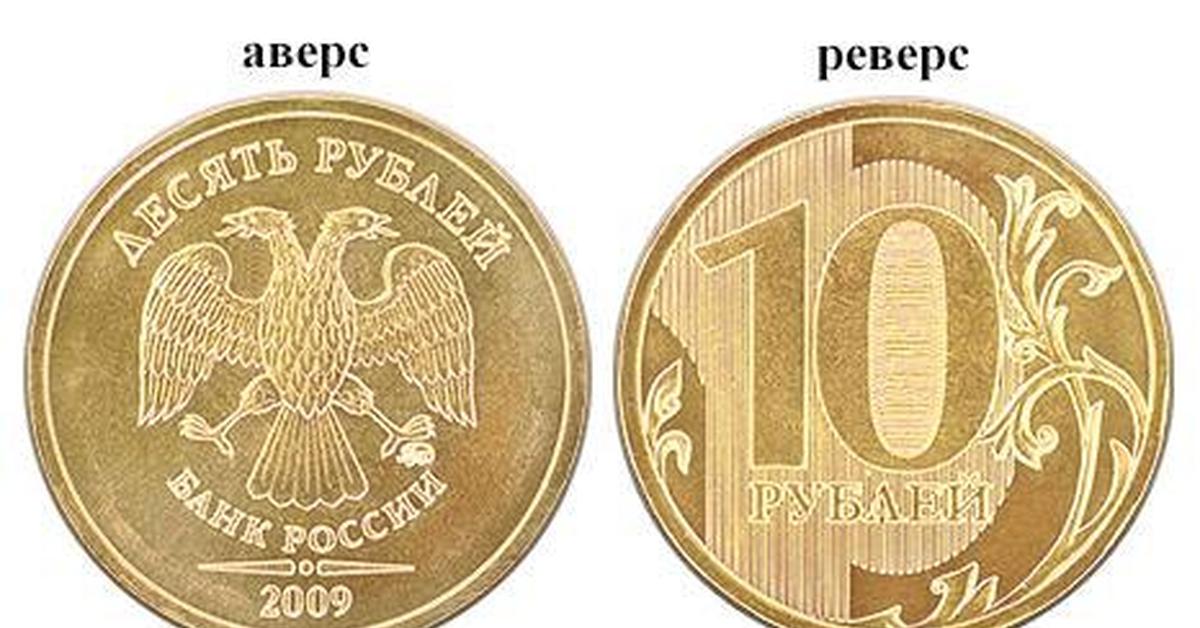 Буртик — приподнятый край монеты или медали, является частью гурта и поля монеты. Бывает как на аверсе, так и на реверсе. Является защитой от износа рельефа монеты.
 Кант-это своего рода "бордюр", который препятствует быстрому стиранию выпуклых деталей на рисунке монеты.
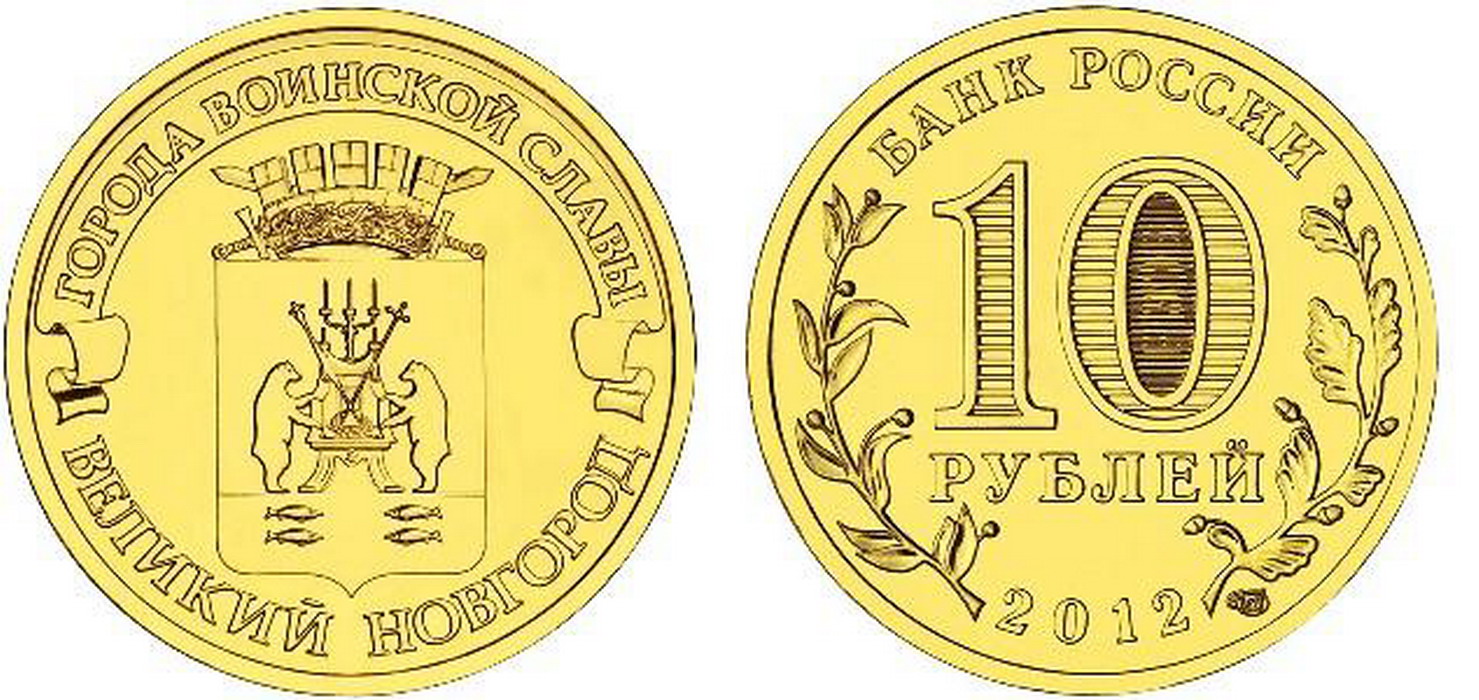 Банкноты РФ
Банкнота Банка России образца 1997 года номиналом 10 рублей
Дата ввода в обращение 1 января 1998 года
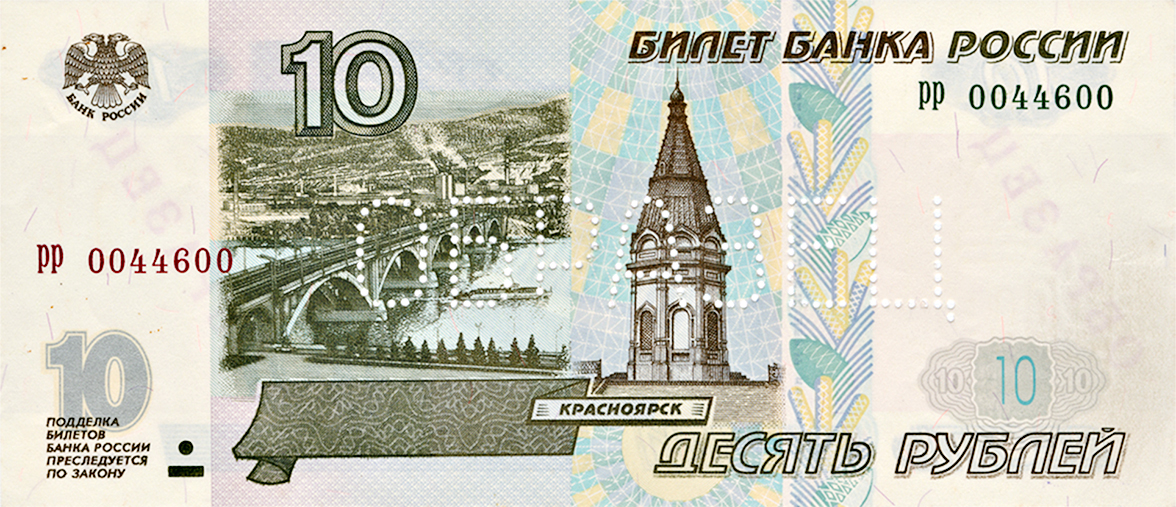 Основные изображения лицевой стороны - мост через р.Енисей и часовня в г.Красноярске.
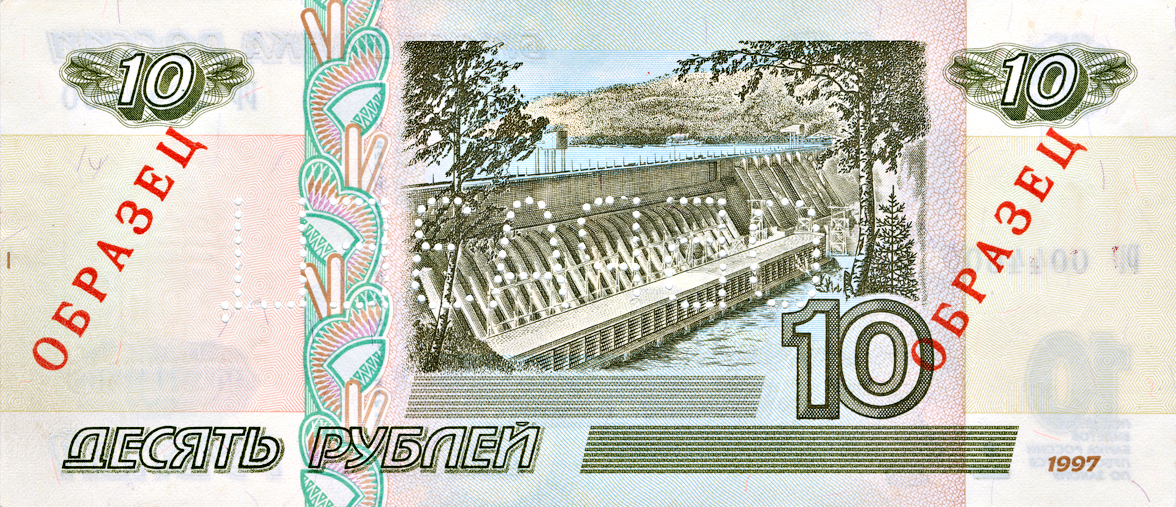 Основное изображение оборотной стороны - плотина Красноярской ГЭС.
Банкнота Банка России образца 1997 года номиналом 50 рублей
Дата ввода в обращение 1 января 1998 года
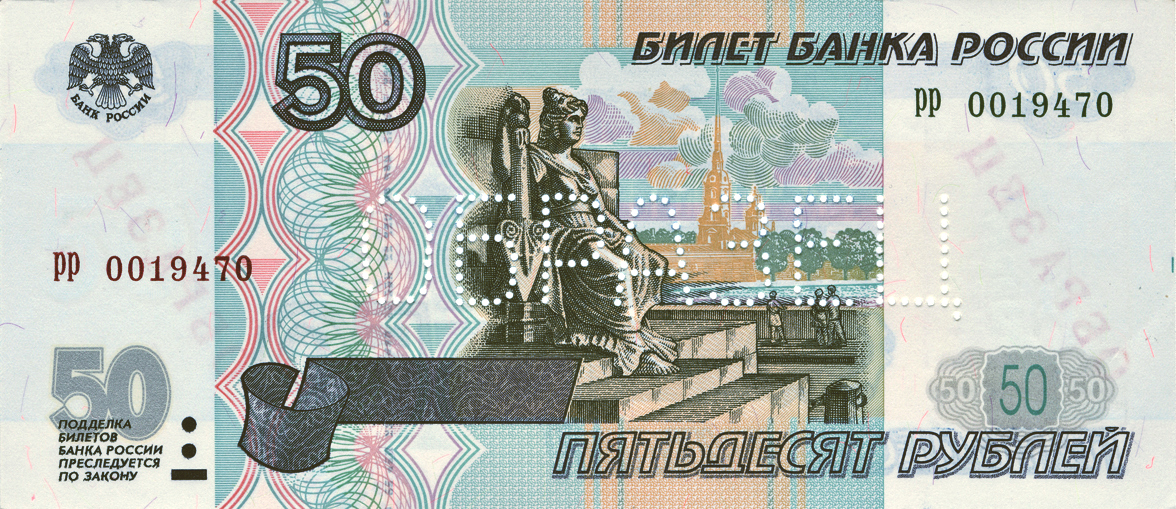 Основное изображение лицевой стороны - скульптура в основании Ростральной колонны на фоне Петропавловской крепости.
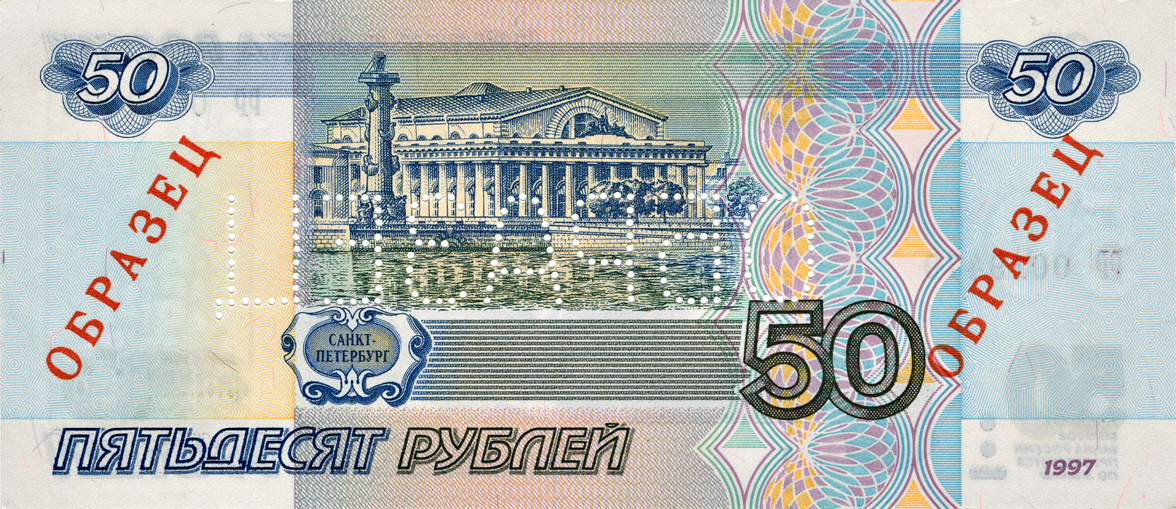 Основные изображения оборотной стороны - здание Биржи и Ростральная колонна в С-Петербурге.
Банкнота Банка России образца 1997 года номиналом 100 рублей
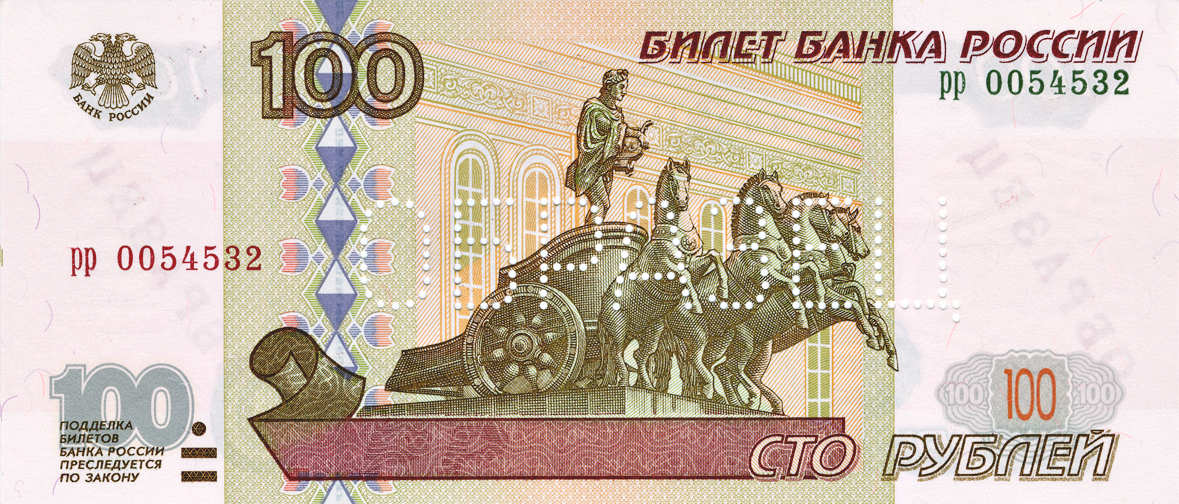 Основное изображение лицевой стороны - квадрига на портике здания Большого театра.
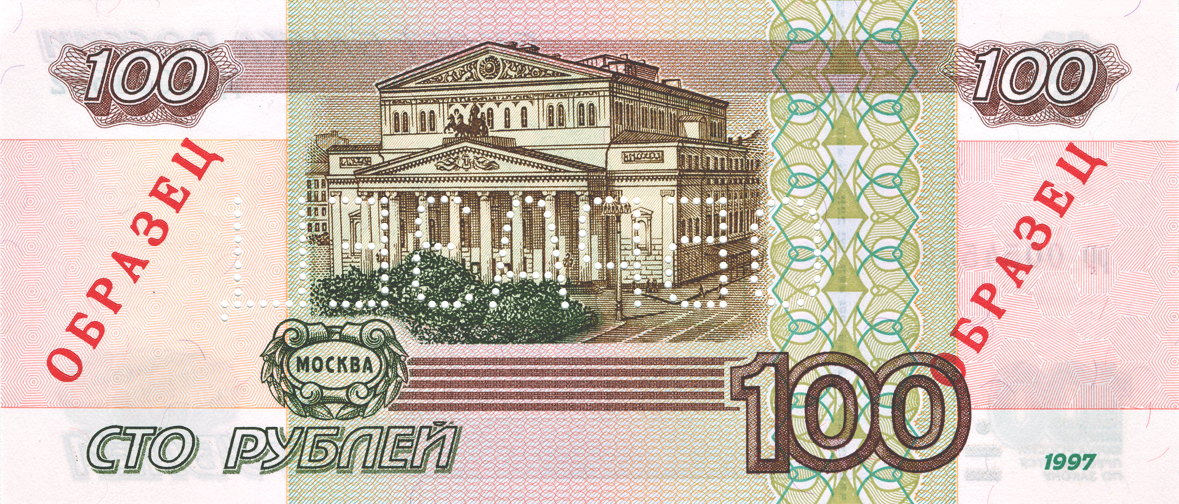 Основное изображение оборотной стороны - здание Большого театра в Москве.
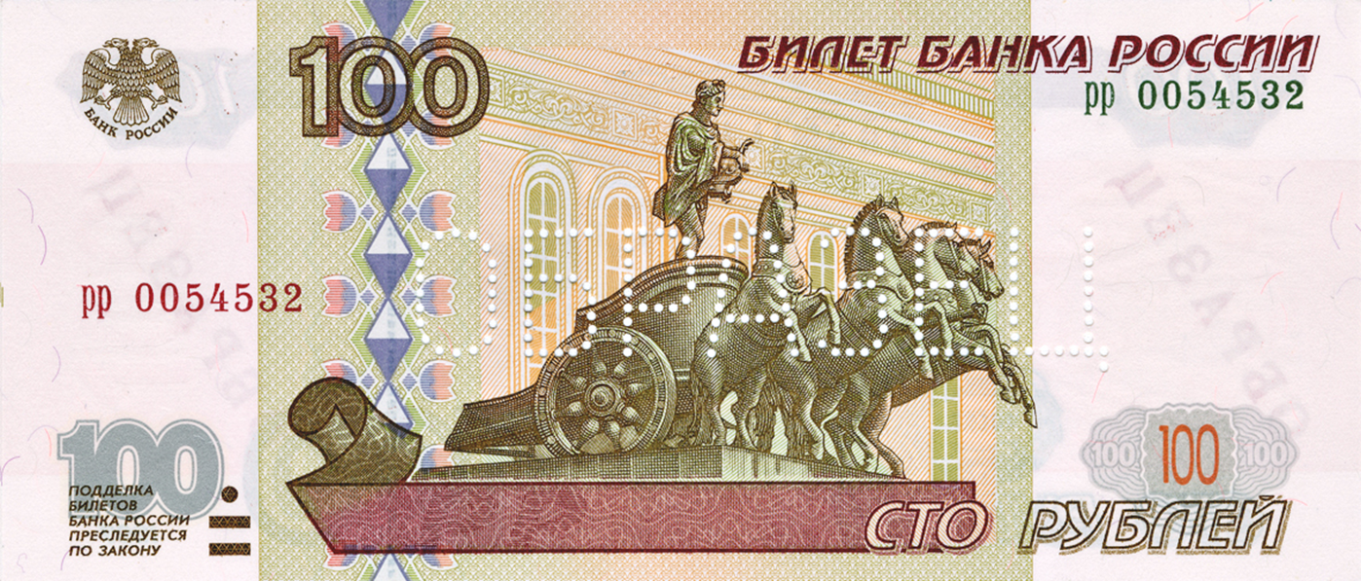 Банкноты модификации 2004 года
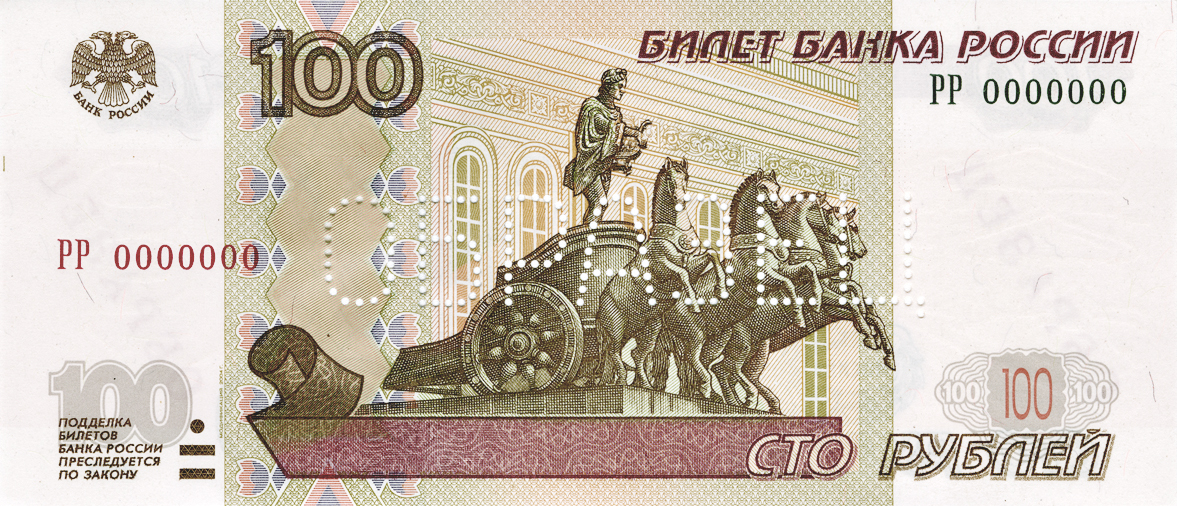 Памятная банкнота Банка России образца 2014 года номиналом 100 рублей
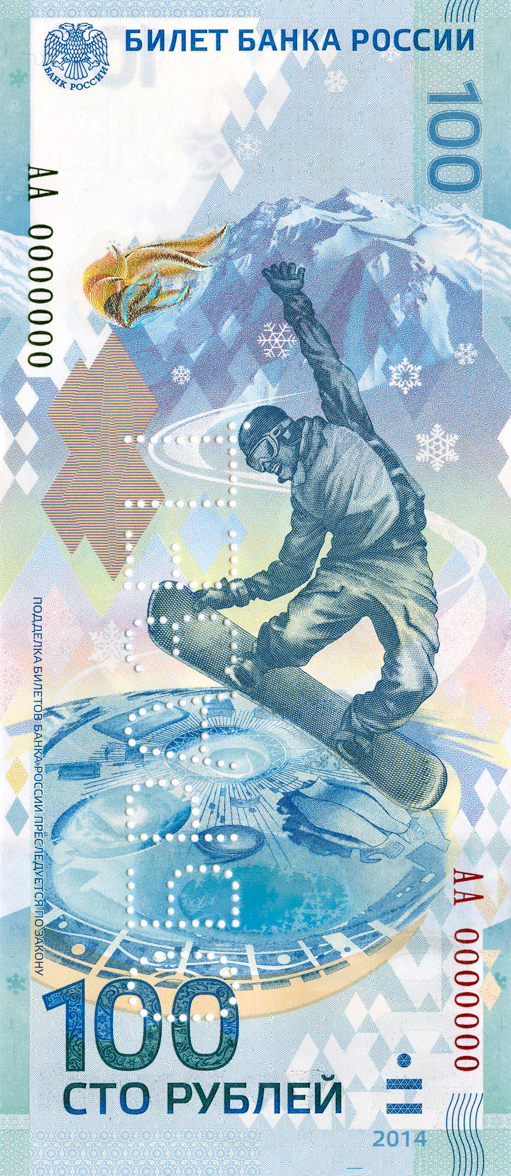 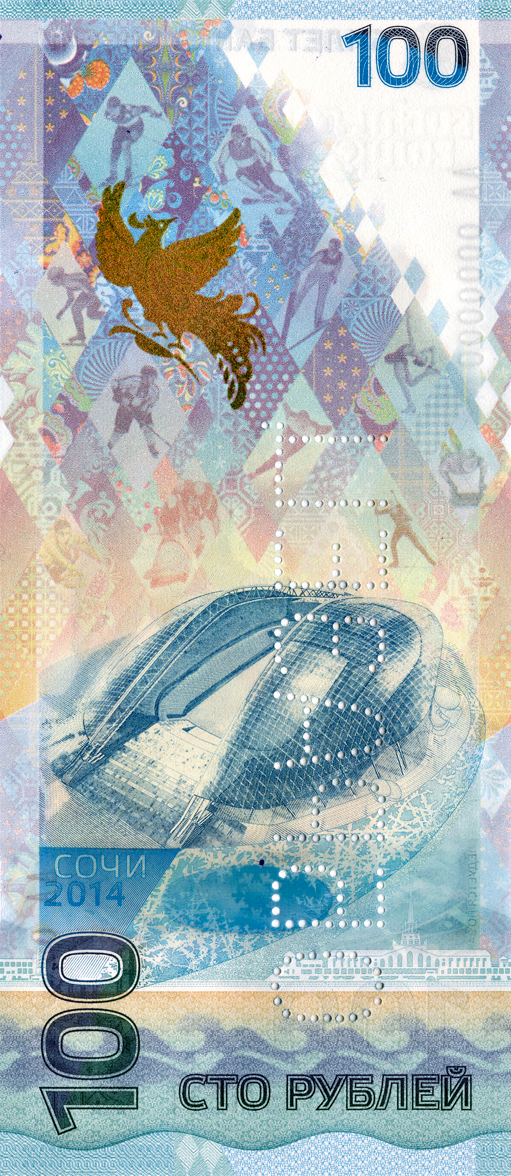 Основные изображения лицевой стороны – фигура сноубордиста, Олимпийские объекты прибрежного кластера в г. Сочи.
Основное изображение оборотной стороны – Олимпийский стадион "Фишт" в г. Сочи.
Памятная банкнота Банка России образца 2015 года номиналом 100 рублей
Основные изображения стороны, посвященной Севастополю – Памятник затопленным кораблям в Севастопольской бухте, фрагмент картины И.К. Айвазовского «Русская эскадра на Севастопольском рейде».
	Основное изображение стороны, посвященной Крыму – декоративный замок «Ласточкино гнездо».
На стороне банкноты, посвященной Крыму, в нижней части в полосовом элементе расположен QR-код, содержащий ссылку на страницу сайта Банка России с историко-тематической справкой о памятной банкноте.
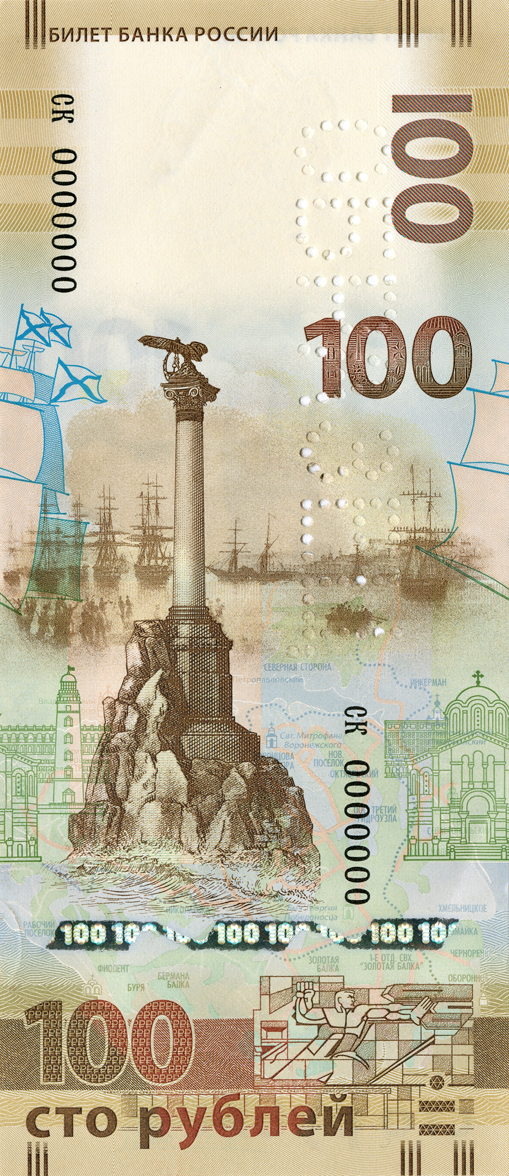 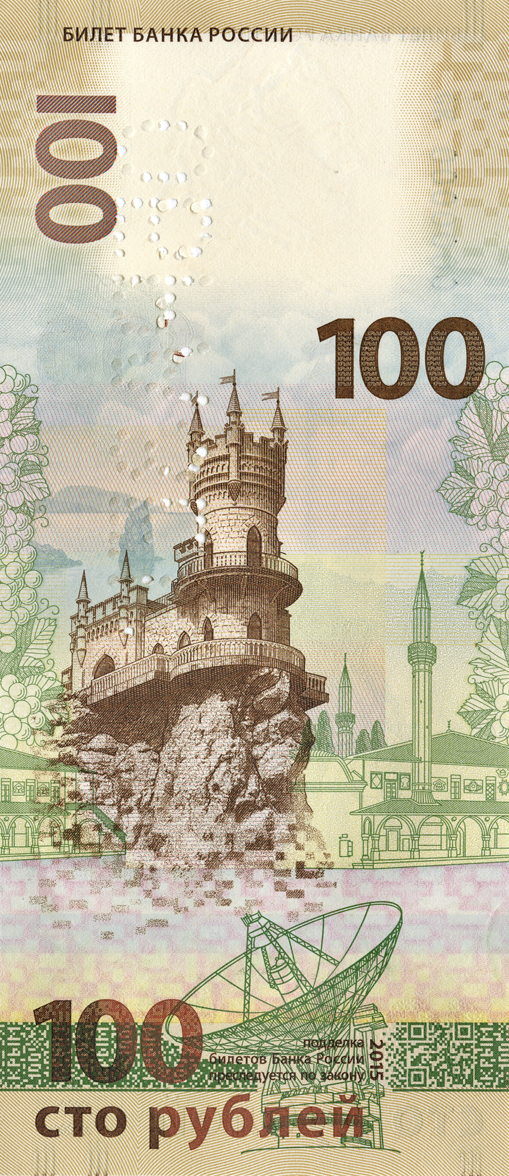 Банкнота Банка России образца 2017 года номиналом 200 рублей
Дата ввода в обращение 12 октября 2017 года
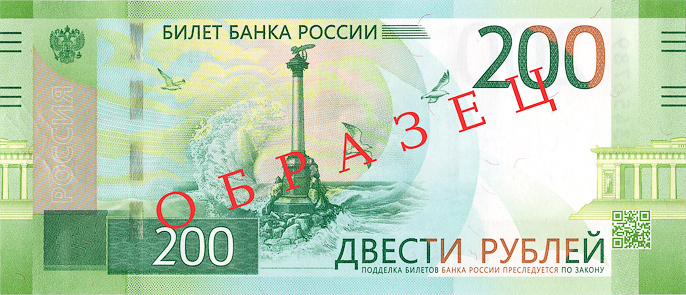 Основное изображение лицевой стороны банкноты – Памятник затопленным кораблям в г. Севастополе. 
	На лицевой стороне банкноты слева вверху расположен герб Российской Федерации.
	В нижней правой части лицевой стороны банкноты расположен QR-код, содержащий ссылку на страницу сайта Банка России с описанием защитных признаков банкноты.
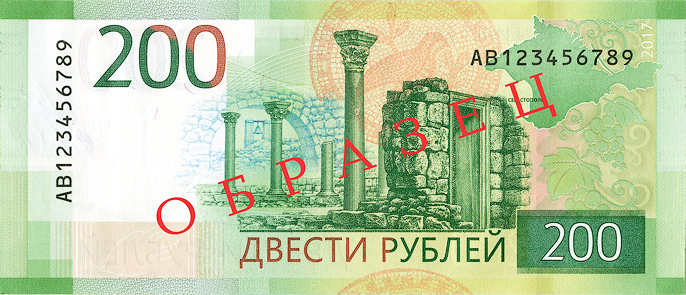 Основное изображение оборотной стороны банкноты – Государственный историко-архитектурный музей-заповедник «Херсонес Таврический».
	На оборотной стороне в верхней правой части банкноты находится надпись «2017» – год образца банкноты.
	Банкнота имеет два серийных номера, расположенных на оборотной стороне банкноты и имеющих двухбуквенное обозначение серии и девять цифр номера. Левый номер имеет читаемость по короткой стороне банкноты, правый – по длинной стороне.
Банкнота Банка России образца 1997 года номиналом 500 рублей
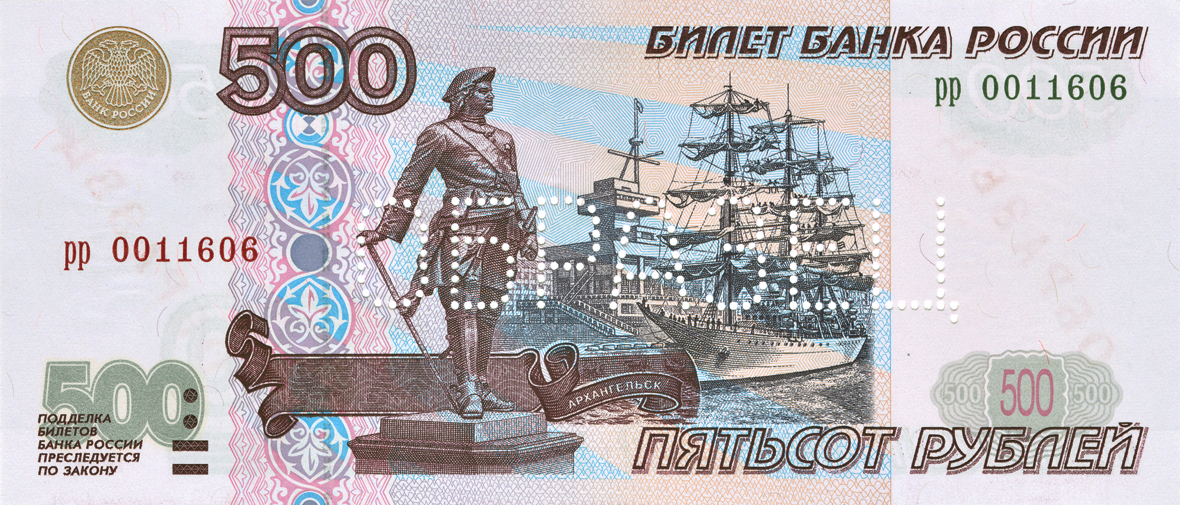 Основное изображение лицевой стороны - памятник Петру I на фоне парусника в порту Архангельска.
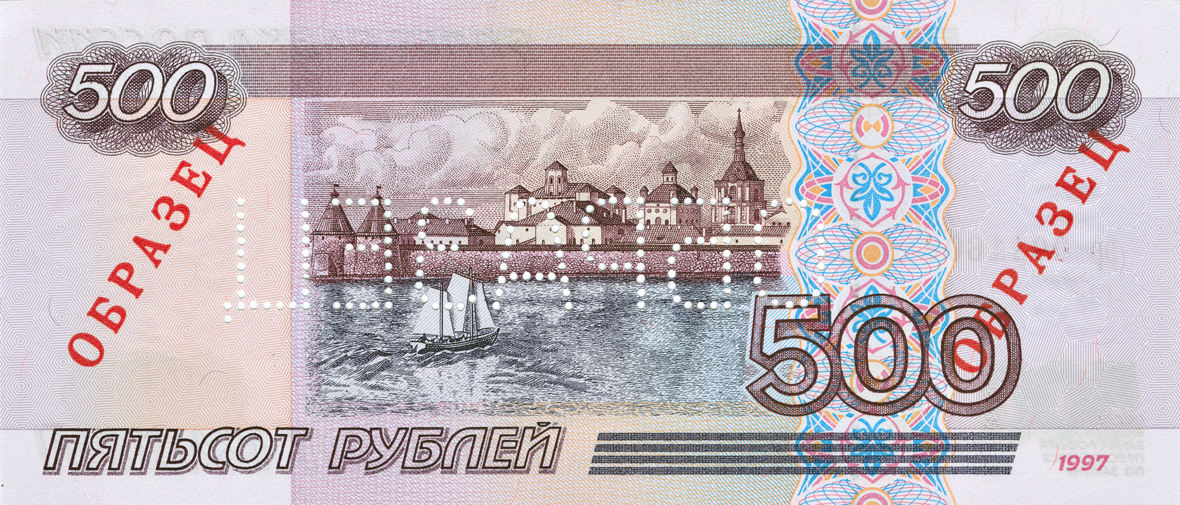 Основное изображение оборотной стороны - Соловецкий монастырь.
Банкнота Банка России образца 1997 года номиналом 1000 рублей
Дата ввода в обращение 1 января 2001 года
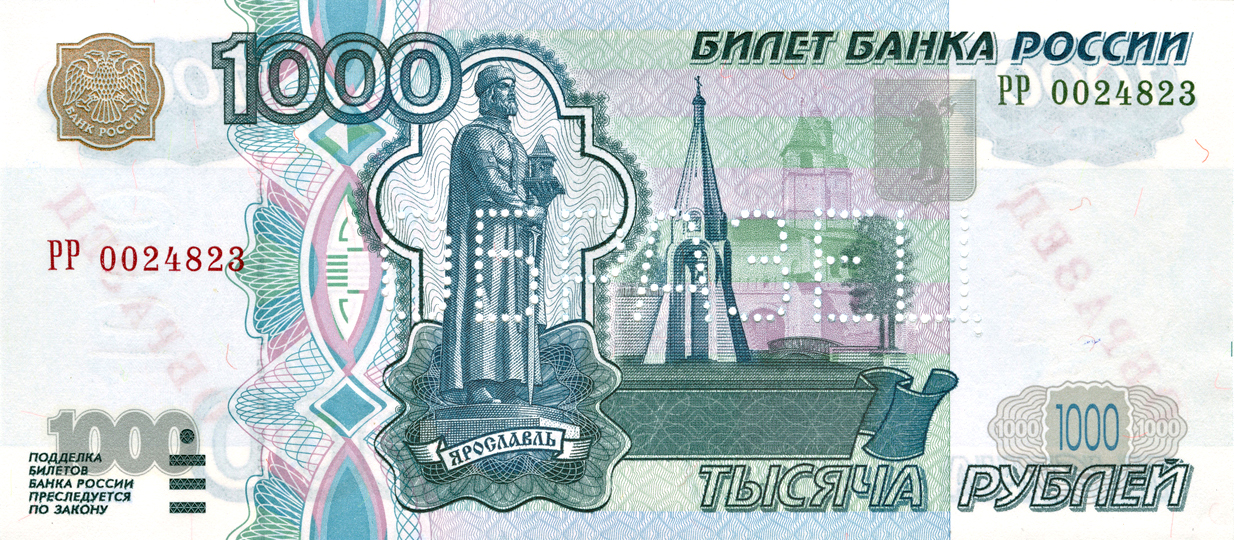 Основные изображения лицевой стороны - памятник Ярославу Мудрому, часовня на фоне кремля г.Ярославля.
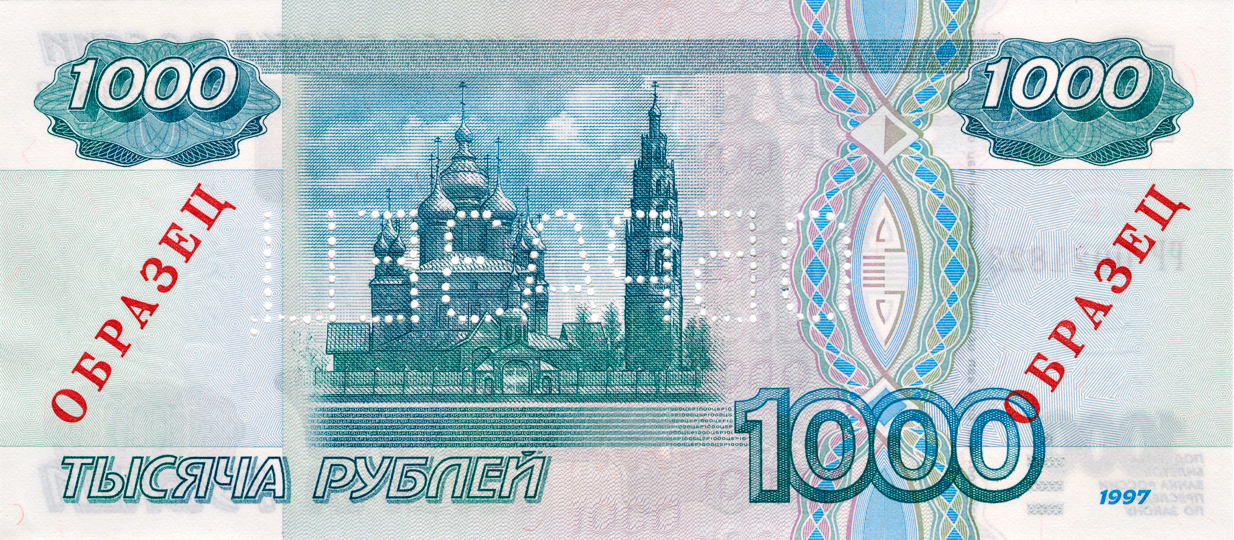 Основные изображения оборотной стороны - колокольня и церковь Иоанна Предтечи в г.Ярославле.
Банкнота Банка России образца 2017 года номиналом 2000 рублей
Дата ввода в обращение 12 октября 2017 года
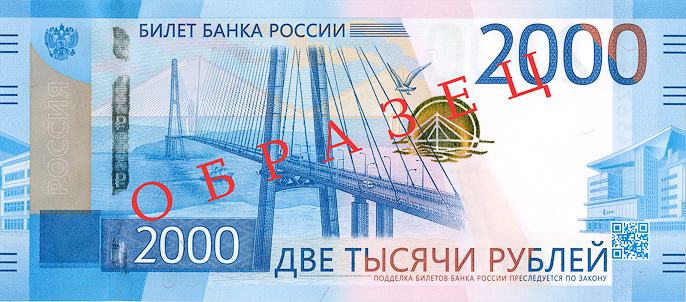 Основное изображение лицевой стороны банкноты – Русский мост – вантовый мост в г. Владивостоке, соединяющий остров Русский с материковой частью г. Владивостока.
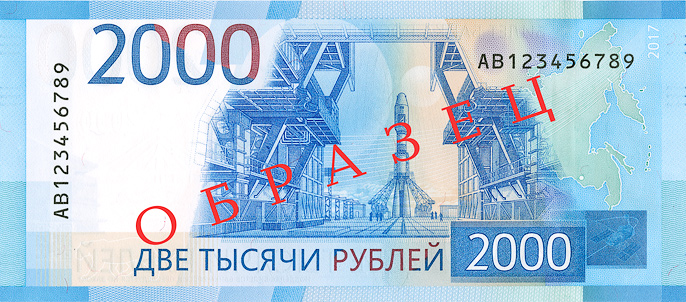 Основное изображение оборотной стороны банкноты – космодром «Восточный».
Банкнота Банка России образца 1997 года номиналом 5000 рублей
Дата ввода в обращение 31 июля 2006 года
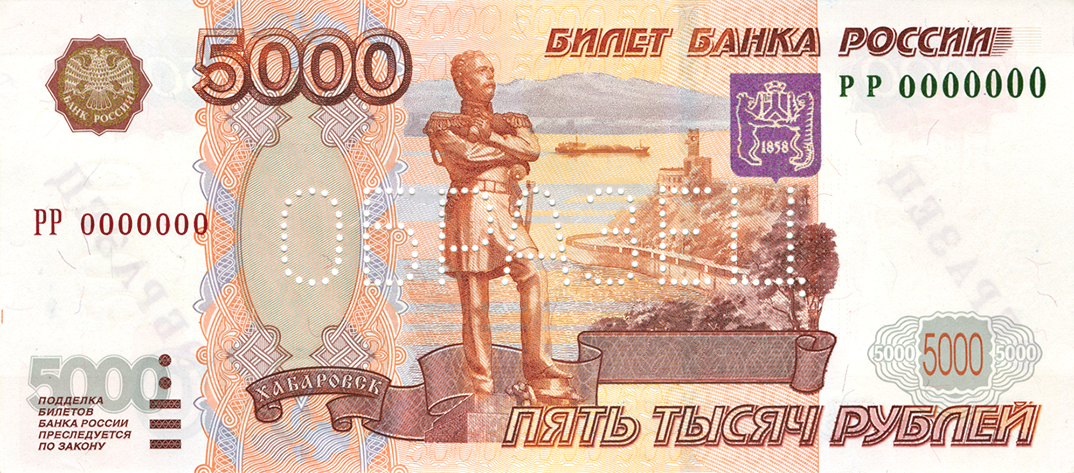 Основные изображения лицевой стороны - памятник Н.Н. Муравьеву-Амурскому, набережная в г.Хабаровске.
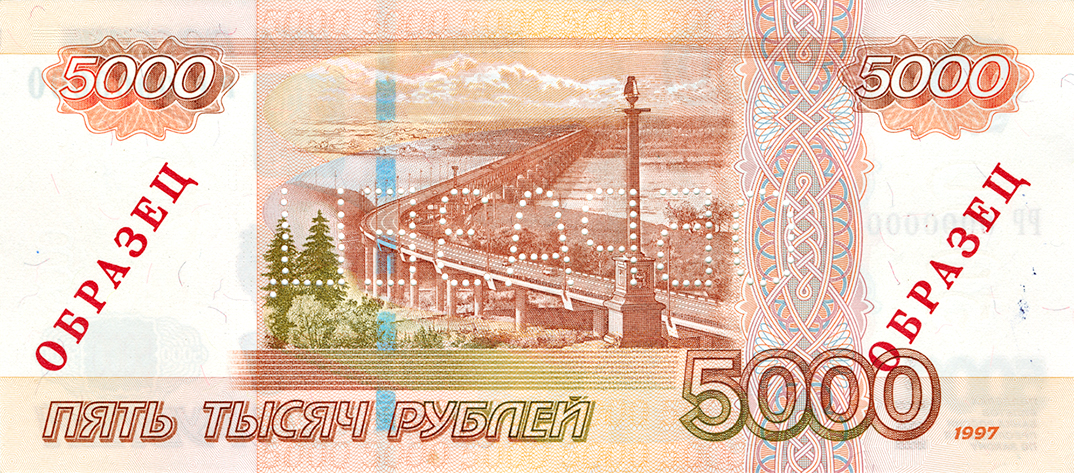 Основное изображение оборотной стороны - мост через р. Амур в г.Хабаровске.
Список источников изображений:

http:// elitefon.ru-6826.jpg
http://weghost.ru/foto.png?sonnik=11138
https://cs8.pikabu.ru/post_img/2016/01/.jpg
http://www.coins-market.ru/published
http://www.cbr.ru/Bank-notes_coins

Список использованных источников литературы:

http://www.cbr.ru/Bank-notes_coins
http://notestud.blogspot.ru/p/blog-page_15.html